Використовуючи метод мозкового штурму, назвіть щонайменше 10 принципів (правил) здорового способу життя.

Запишіть їх на дошці. Проаналізуйте, які з них стосуються особистої гігієни, раціонального харчування, рухової активності, відпочиинку.
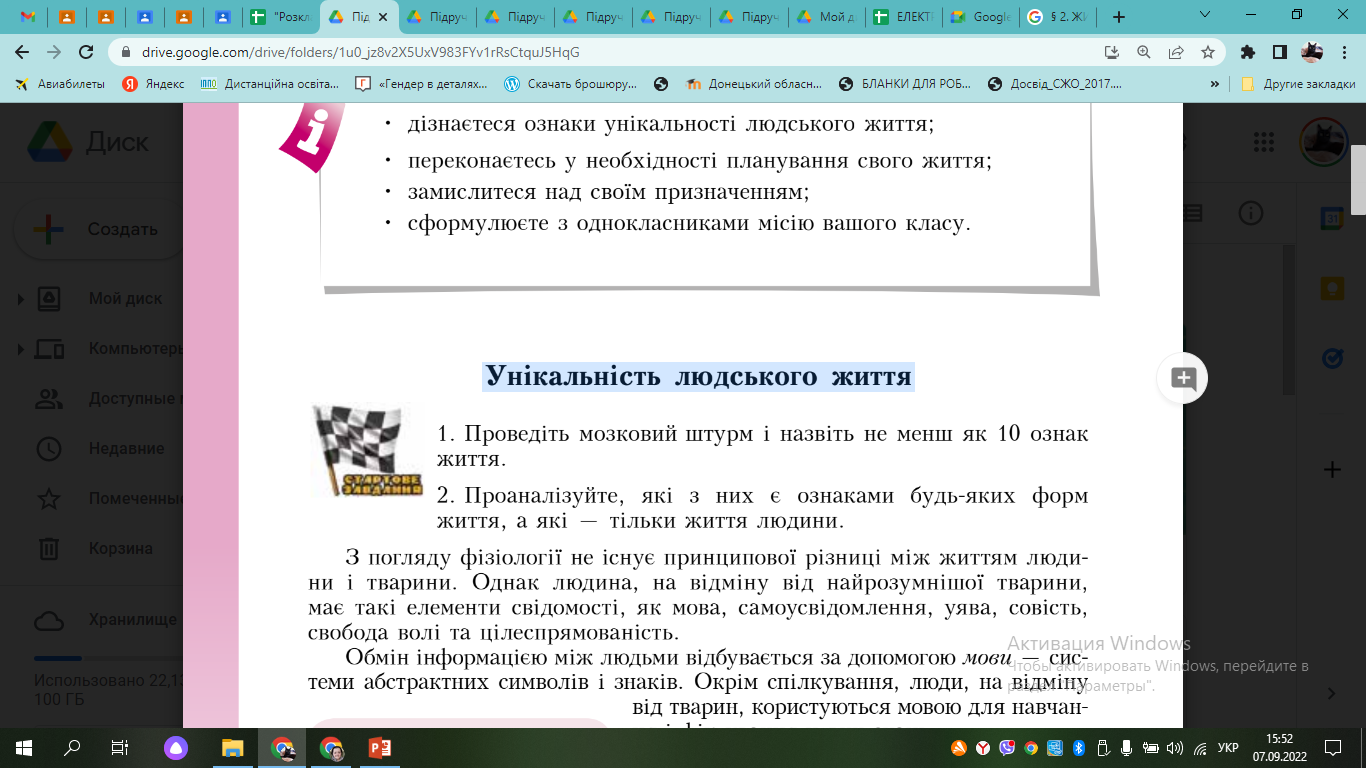 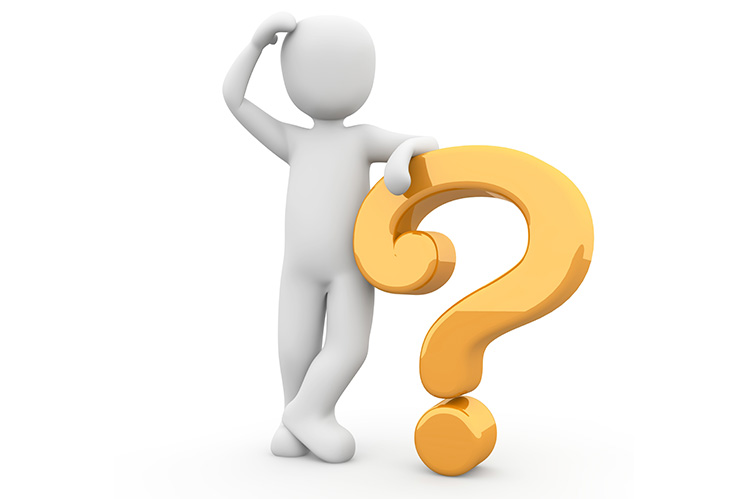 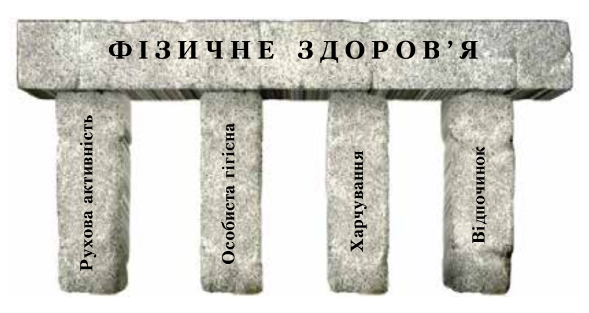 Експрес-оцінка індивідуального рівня фізичного здоров’я
На практиці часто використовують спрощені методи експрес-оцінки.
Експрес-оцінка дає можливість узагальнено оцінити рівень здоров’я у конкретний момент 
та в найближчому майбутньому.
частота серцевих скорочень
спритність та інші показники тренованості
частота серцевих скорочень
артеріальний тиск
співвідношення зросту і маси тіла
сила
експрес-оцінка
(показники)
ефективність роботи
імунної системи
стаж регулярних оздоровчих тренувань
наявність (відсутність) хронічних захворювань
Експрес-оцінка індивідуального рівня фізичного здоров’я
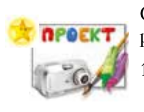 Об’єднайтесь у пари і зробіть експрес-оцінку індивідуального рівня фізичного здоров’я. Для цього:

1. Прочитайте інформацію на с. 44—46 і виміряйте по­казники (Т1–Т7).
2. За допомогою табл. 4 (с. 46) підрахуйте бали.
3. Оцініть свій результат (с. 47).
4. Зробіть відповідні висновки.

Вам знадобляться: секундомір, тонометр (прилад для вимірювання артеріального тиску), ваги, ростомір, рулетка (мал. 9).
частота серцевих скорочень
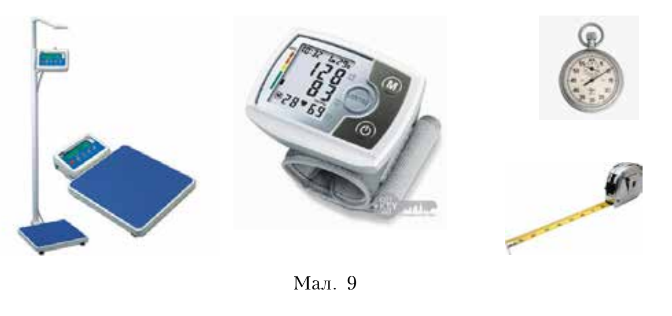 Експрес-оцінка індивідуального рівня фізичного здоров’я
Т1. Частота серцевих скорочень (ЧСС)
ЧСС вимірюють у положенні лежачи після п’ятихвилинного відпочинку або вранці після сну, притиснувши на зап'ястку два пальці (вказівний та середній) однієї руки під великим пальцем другої руки (мал. 10). Порахуйте свій пульс за 20 секунд і результат помножте на 3. . 10
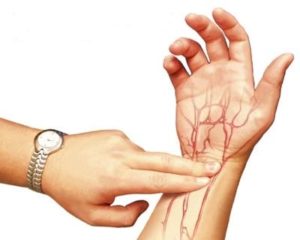 Експрес-оцінка індивідуального рівня фізичного здоров’я
Т2. Артеріальний тиск (АТ)
Для вимірювання АТ використовують тонометри різних типів.
Користуватися деякими з них дуже просто, достатньо ознайомитися з інструкцією і трохи потренуватись. Ідеальним показником артеріального тиску є 110/70 мм ртутного стовпчика. 
Показник 120/80 також вважають нормальним. Ці показники бажано підтримувати протягом усього життя.
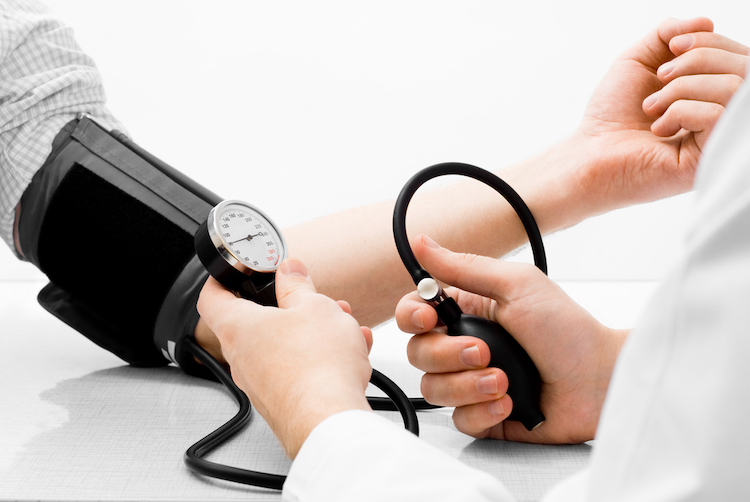 Експрес-оцінка індивідуального рівня фізичного здоров’я
Т3. Співвідношення зросту і маси тіла
Існує багато таблиць і формул для визначення показника співвідношення зросту і маси тіла. Одним із найпопулярніших є індекс маси тіла (ІМТ).
Люди з дуже низьким або дуже високим ІМТ частіше хворіють. Для визначення ІМТ:
• визначте свій зріст (у метрах) і масу тіла (в кілограмах);
• обчисліть ІМТ за формулою:
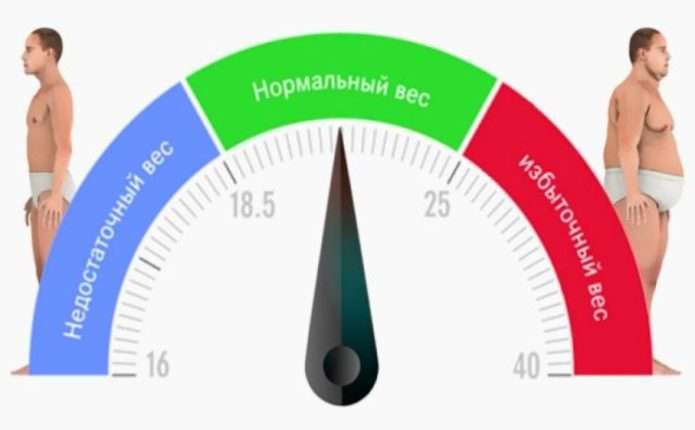 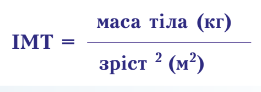 Експрес-оцінка індивідуального рівня фізичного здоров’я
Т4. Стаж регулярних оздоровчих тренувань
Регулярні тренування суттєво покращують склад тіла (співвідношення жирових і м’язових тканин), а також роботу серцево-судинної, 
дихальної, нервової систем, опорно-рухового апарату. Зі збільшенням стажу регулярних тренувань показники здоров’я стають вищими.
Підрахуйте, протягом скількох років ви регулярно тренувалися не рідше
ніж двічі на тиждень (тривалість занять не менш як 20 хвилин).
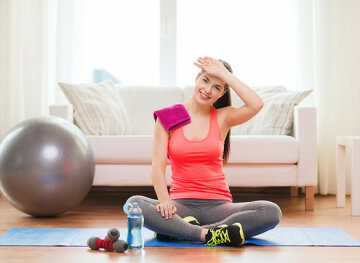 Експрес-оцінка індивідуального рівня фізичного здоров’я
Т5. Сила, спритність та інші показники тренованості
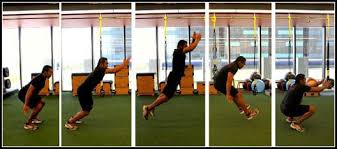 Стрибок з місця дає змогу оцінити силу м’язів ніг, черевного преса, спритність, гнучкість хребта, координованість рухів і вестибулярну стійкість. 
Тест виконують після обов’язкової розминки, з вихідного положення — стоячи на невисокій опорі. Відстань вимірюють від кінчиків пальців ніг до найближчого місця торкання ґрунту або підлоги.
Експрес-оцінка індивідуального рівня фізичного здоров’я
Т6. Ефективність роботи імунної системи
Цей показник можна оцінити лабораторним шляхом, дослідивши кількість антитіл у крові. 
Та найпростіше оцінити ефективність імунної системи за результатами її діяльності - кількістю випадків застудних захворювань протягом року.
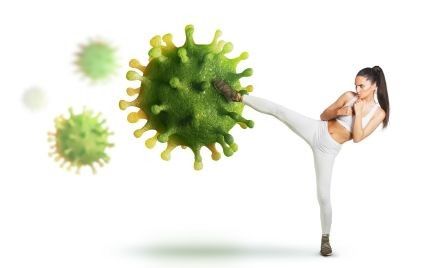 Експрес-оцінка індивідуального рівня фізичного здоров’я
Т7. Наявність (відсутність) хронічних захворювань
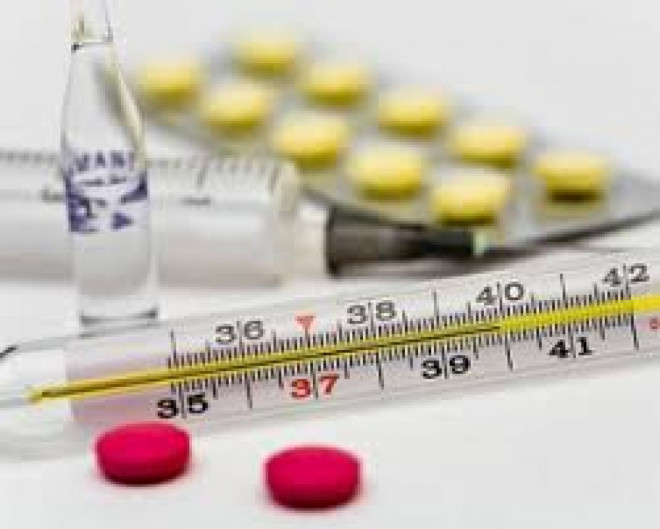 Наявність чи відсутність хронічних захворювань свідчить про рівень
фізичного здоров’я.
Підрахунок балів
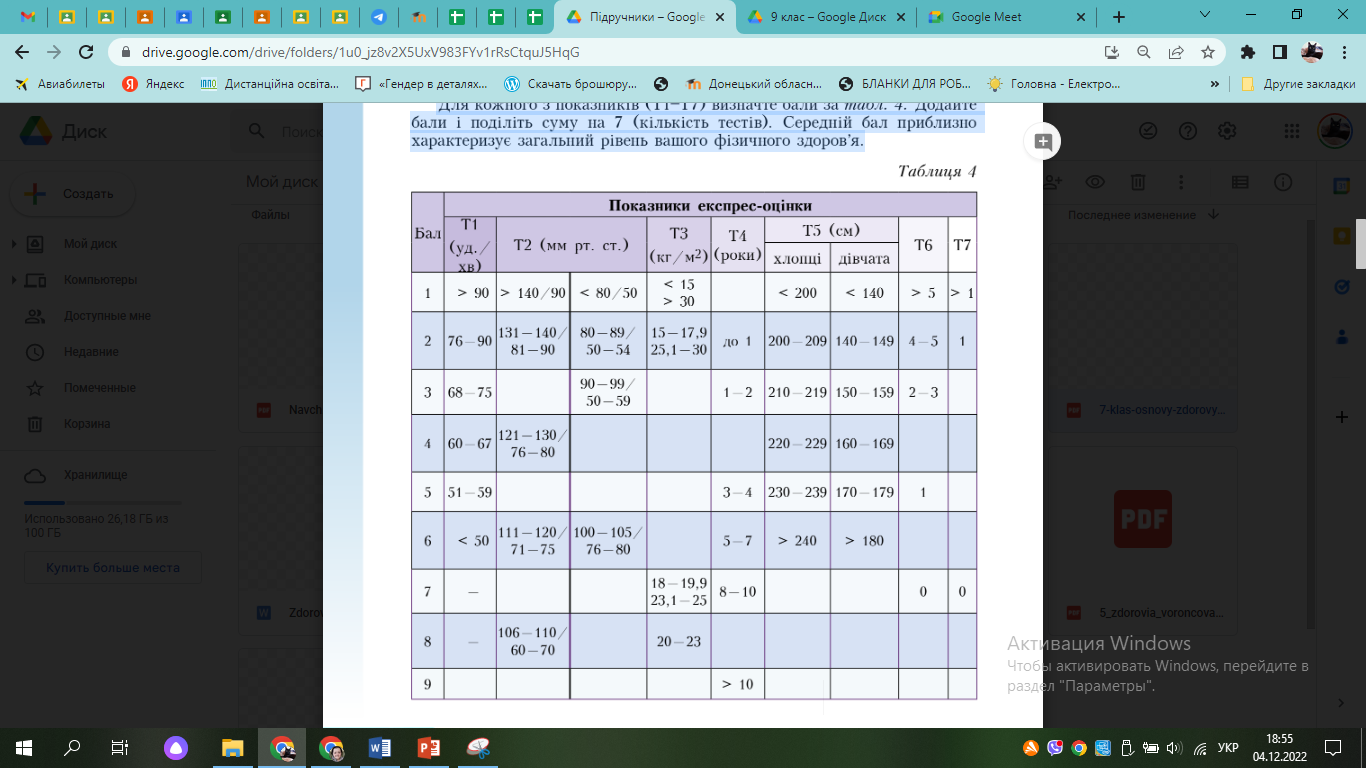 Для кожного з показників (Т1–Т7) визначте бали за табл. 4. 
Додайте бали і поділіть суму на 7 (кількість тестів). Середній бал приблизно характеризує загальний рівень вашого фізичного здоров’я.
Оцінка результатів
Якщо ви набрали:

більш як 6 балів — блискучий результат! Ризик виникнення захворювань близький до нуля. Так тримати!
5—6 бала — високий рівень благополуччя (практично здоровий). Ризик захворювань із такими показниками здоров’я лише 3,6 %.
4—4,9 бала — порушення адаптації, ризик захворювань зростає.
3—3,9 бала — стадія передхвороби (органи і системи працюють з великим напруженням), треба більше дбати про своє здоров’я.
2—2,9 бала — ваш спосіб життя злочинний щодо здоров’я. Слід негайно змінити його, не чекаючи катастрофи.
менш як 2 бали — ваш організм перебуває в критичному стані. Терміново треба пройти медичний огляд і разом із фахівцем скласти програму виходу з кризи та постійно контролювати її виконання. Навіть за такого підходу перехід з однієї категорії здоров’я до іншої може тривати кілька років.
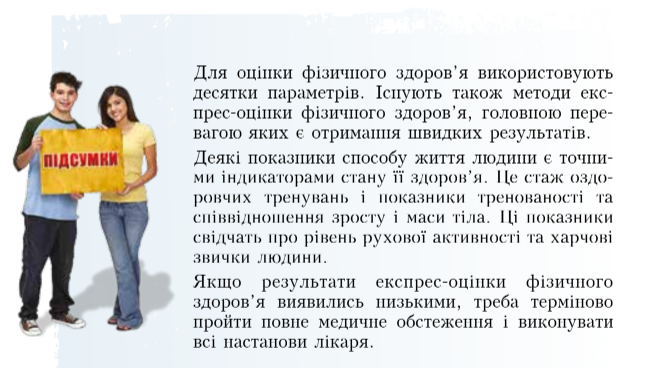 ДОМАШНЄ ЗАВДАННЯ
1.Опрацювати  § 5. Оцінка рівня фізичного здоров’я
2. Робота у зошиті: зробіть експрес-оцінку індивідуального рівня фізичного здоров’я. (слайди 6-14 або ст. 44-47 )
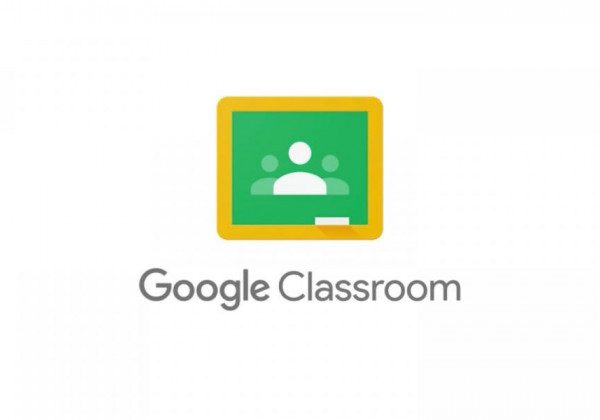